ПРОЕКТ
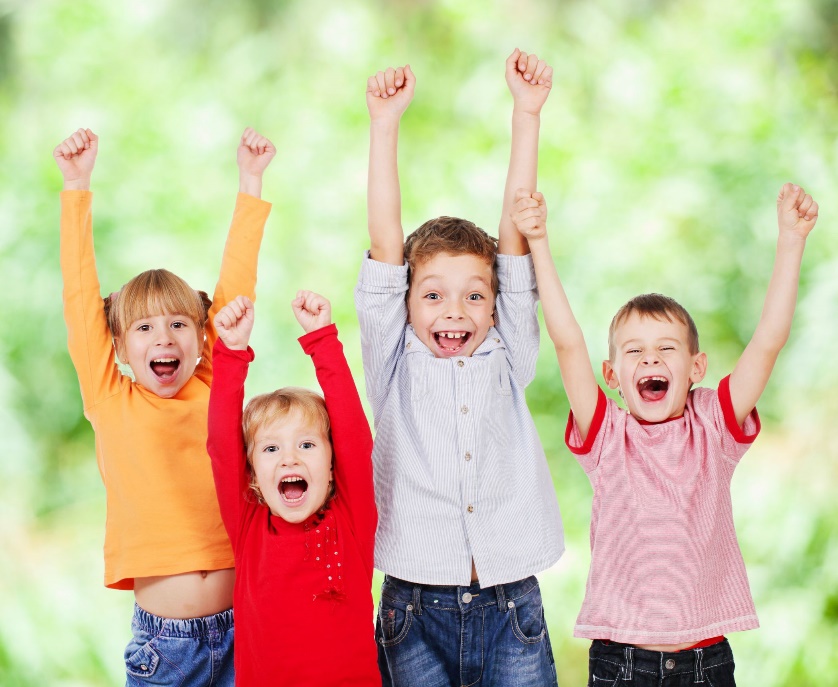 «PRO-детство»
формирование творческой образовательной среды и развитие личностного потенциала участников образовательного процесса 
в МДОУ «Детский сад № 25
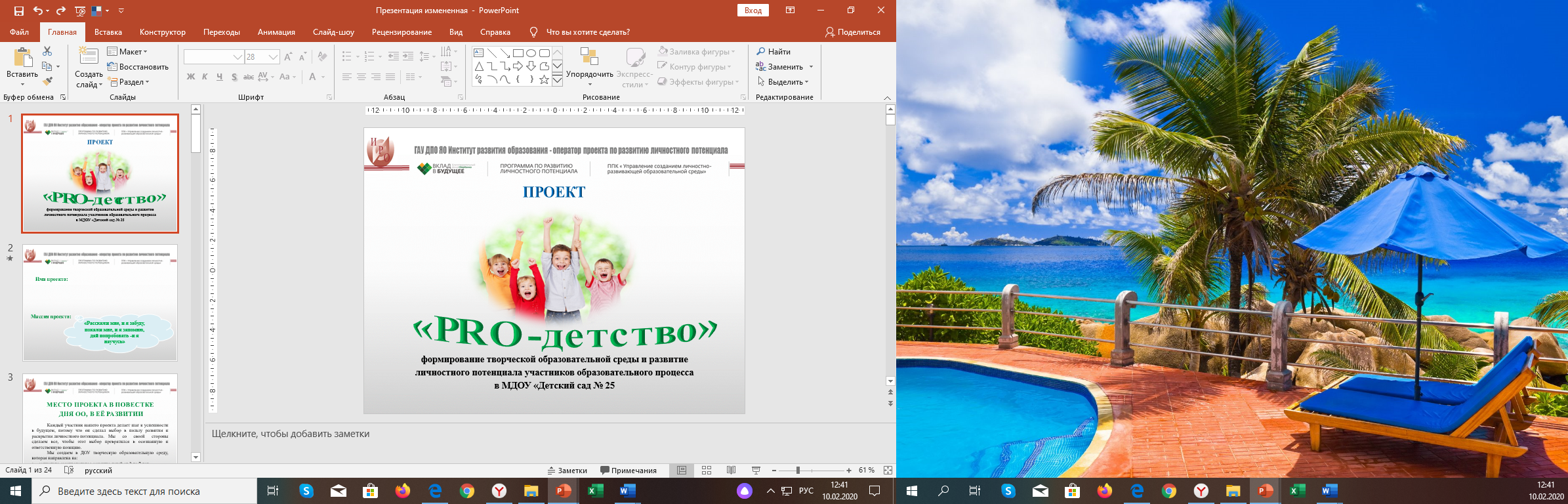 Имя проекта:
«Расскажи мне, и я забуду, 
покажи мне, и я запомню, 
дай попробовать -и я научусь»
Миссия проекта:
МЕСТО ПРОЕКТА В ПОВЕСТКЕ 
ДНЯ ОО, В ЕЁ РАЗВИТИИ
Проект направлен на изменение личностно-развивающей образовательной среды (ЛРОС), с целью преобладания творческой среды в ДОУ, направленной на:
 социально-эмоциональное развитие детей от 3 до 7 лет, 
формирование мотивации, жизнестойкости, рефлексивности, культуры мышления и метакогнитивности. 
	Данный проект послужит основой для создания новой редакции программы развития и образовательной программы ДОУ на ближайшие годы.
	Реализация данного проекта является приоритетным направлением деятельности ДОУ на период до 2022 года.
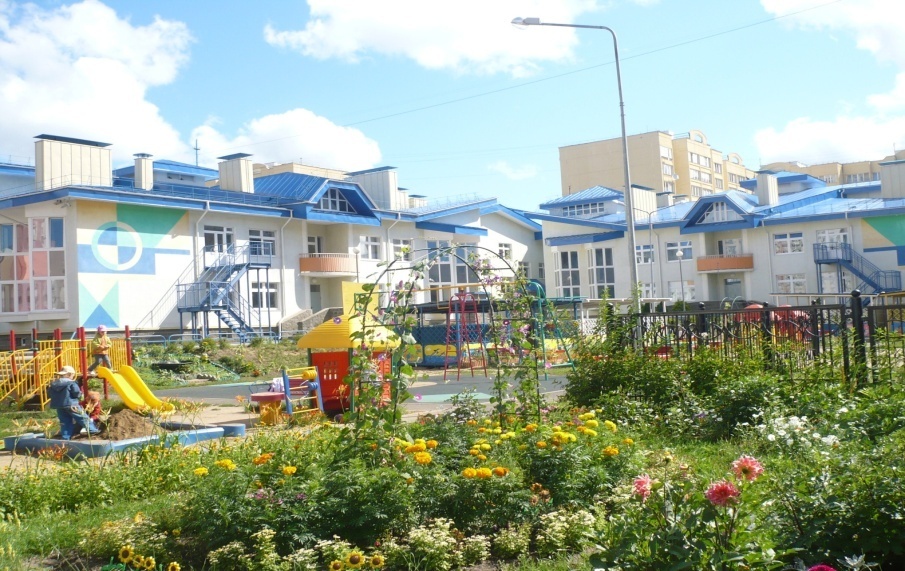 «ПЛАНЕТА ДЕТСТВА»
КРАТКАЯ СПРАВКА 
МДОУ «Детский сад № 25» 
города Ярославля
введено в эксплуатацию:
 27 ноября 2007 года
функционирует 16 групп для детей в возрасте от 1,5 до 7 лет:
- 13 групп общеразвивающей направленности
- 2  группы компенсирующей направленности для детей с ТНР
- 1 группа комбинированной направленности  для детей с ТНР
численный состав воспитанников – 352 человека
численность педагогических кадров – 43 человека
е-mail: yardou025@yandex.ru 
сайт: https://mdou25.edu.yar.ru
ВАЖНЕЙШИЕ ВЫВОДЫ ИЗ АНАЛИЗА
При исследовании образовательной среды в ДОУ использовались диагностические методики В.Я.Ясвина:

«Качественные характеристики развивающей среды»
«Количественные параметры образовательной среды»
«Экспертиза развивающей среды группы»
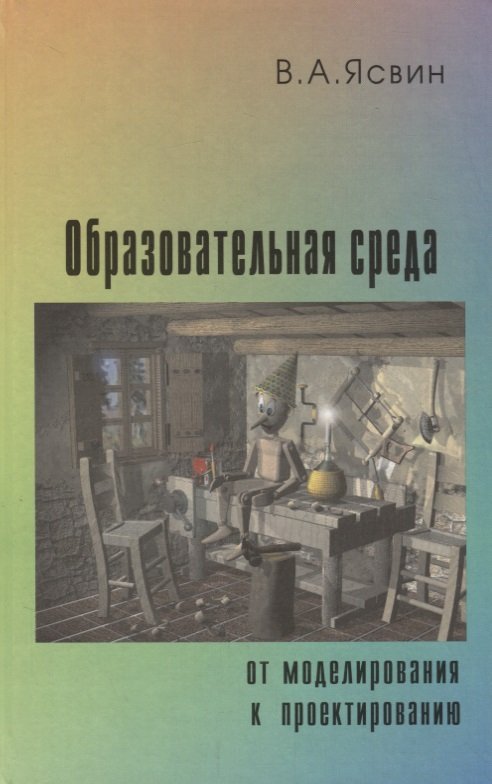 ВАЖНЕЙШИЕ ВЫВОДЫ ИЗ АНАЛИЗА
Методика векторного моделирования  среды развития личности
Графическая модель соотношения типов образовательной среды в ДОУ
 (реальная ситуация)
Вектор «типа личности»
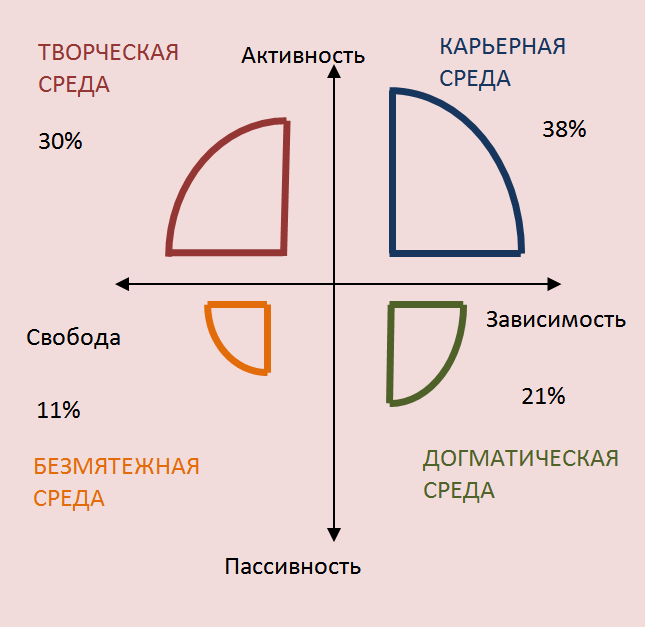 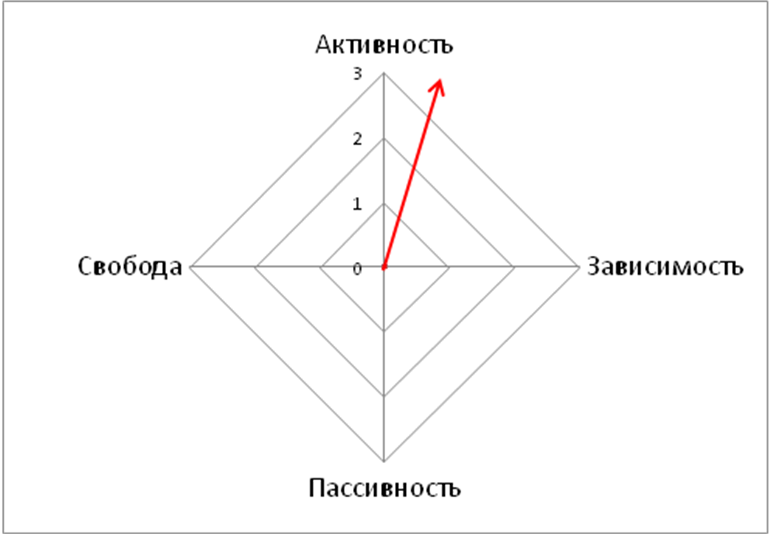 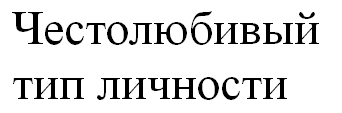 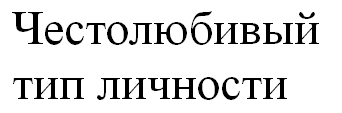 ВАЖНЕЙШИЕ ВЫВОДЫ ИЗ АНАЛИЗА
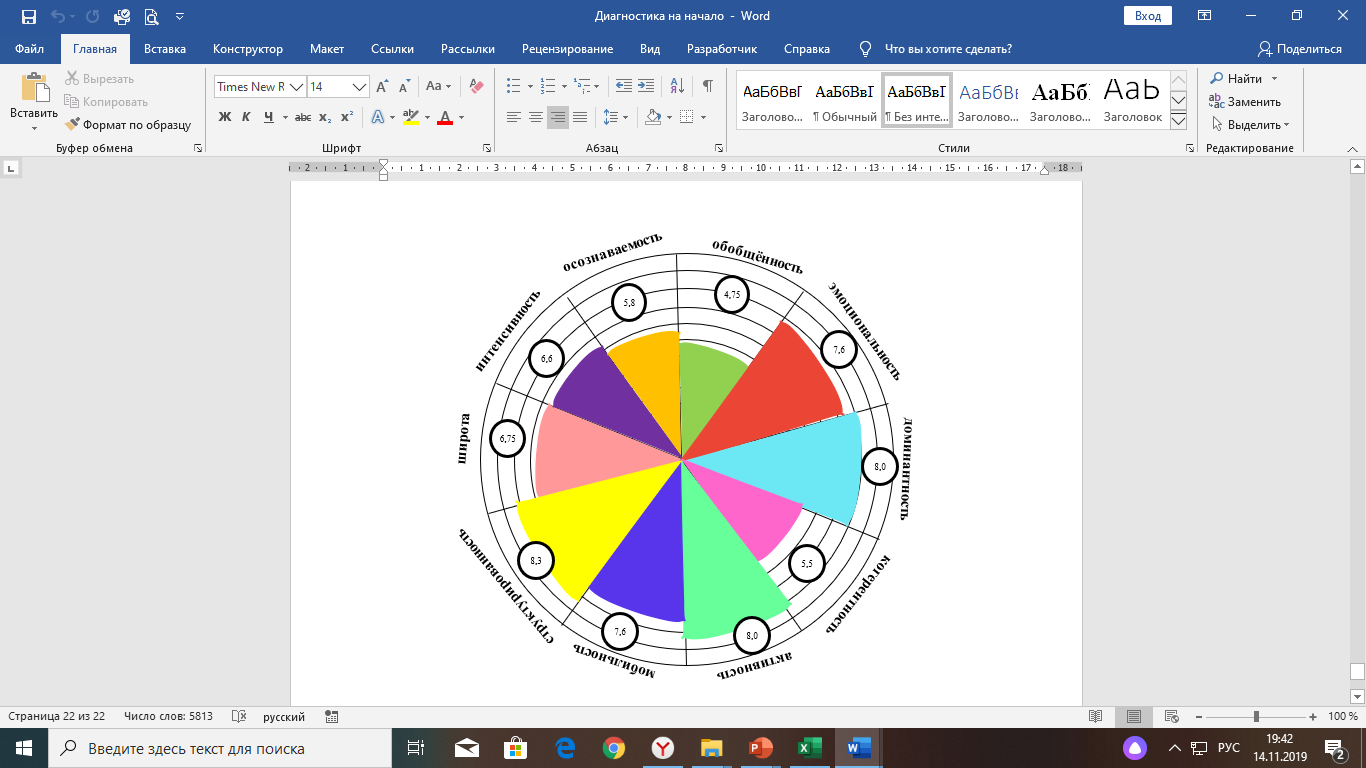 Методика педагогической экспертизы среды на основе комплекса количественных параметров
Графическая модель 
«Количественные параметры образовательной среды»
(экспертная группа «Администрация»)
ВАЖНЕЙШИЕ ВЫВОДЫ ИЗ АНАЛИЗА
Экспертиза развивающей среды группы
Группа «педагоги»
КЛЮЧЕВАЯ ПРОБЛЕМА ПРОЕКТА
1. Преобладание в ДОУ карьерной среды: способствует формированию активного, но зависимого типа личности. В сложившейся «карьерной» образовательной среде недостаточно условий для развития самостоятельности и творчества обучающихся, а это препятствует их личностному развитию. 
	2. Недостаточно скоординирована и согласованна деятельность всех субъектов ДОУ, а так же низкий показатель осознанности этой деятельности. Уделено большое внимание безопасности воспитанников и соблюдению режима, что мешает активно развивать его личность.
КЛЮЧЕВАЯ ПРОБЛЕМА ПРОЕКТА
3. Для изменения развивающей среды в сторону творческой необходима смена образовательной концепции и модернизация ООП, где акцент будет сделан в воспитании свободного, активного и самостоятельного ребенка.
4. Необходима программа, которая в целом будет ориентирована на ребенка (как того описывает ФГОС ДО), а не на систему.
ЦЕЛИ ПРОЕКТА
Создание творческой образовательной среды дошкольной организации для развития личностного потенциала каждого ребёнка.
Главные цели:
Промежуточные цели:
Модернизация ООП ДОУ
Поиск технологий (и их дальнейшее применение) организации образовательного процесса с учетом баланса инициативы взрослого и инициативы детей.
Изменение условий организации образовательного процесса
Повышение качества взаимодействия всех участников ВОП
Создание условий, способствующих развитию личностного потенциала каждого ребенка
Разработка ООП ДОУ, направленная на развитие личностного потенциала.
Внедрение новых дополнительных занятий
Изменение модели образовательного процесса
Модернизация помещения зимнего сада
Реорганизация холлов
Реорганизация помещений групп
Создание электронной библиотеки
Создание ПОС
Создание «Совета родителей»
ПЛАНИРУЕМЫЕ РЕЗУЛЬТАТЫ ПРОЕКТА
Разработана Программа развития ДОУ.
Преобладание творческой среды как образовательной модели в ДОУ. 
Разработана ООП, направленная на развитие личностного потенциала ребенка. 
Мотивированные и компетентные педагоги, заинтересованные в развитии личностного потенциала ребенка. 
Наличие возможностей у ребенка проявлять самостоятельность, активность, инициативность.
Активное взаимодействие ДОУ и родителей. 
Эффективное и активное взаимодействие с социальными партнерами.
ОБРАЗ ЖЕЛАЕМОГО СОСТОЯНИЯ ОО (по формуле «3»+«2»)
ОБРАЗ ЖЕЛАЕМОГО СОСТОЯНИЯ ОО (по формуле «3»+«2»)
ГЛАВНЫЕ РЕЗУЛЬТАТЫ ЖИЗНЕ-ДЕЯТЕЛЬНОСТИ ОО ПО РЕАЛИЗАЦИИ  ПРОЕКТА
Деятельность всех участников образовательных отношений скоординирована, согласована и направлена на достижение единых целей. 
Педагоги осознанно реализуют единую образовательную стратегию
Уход от комплексно-тематического планирования образовательной деятельности к организации образовательной деятельности в форме проектов.
Возможности реализации творческих замыслов ребёнка. Выбор деятельности, исходя из интересов ребенка.
Отмена «сетки занятий».
Создание условий для формирования у воспитанников детского сада таких личностных качеств как – самостоятельность, активность, инициативность, любознательность и открытость.
Среда стимулирует познавательно-исследовательский интерес ребёнка. 
Среда группы спроектирована совместно с детьми и родителями и всем участникам ВОП в ней комфортно. Исключение ригидности (жесткости) зонирования, лабильность границ (использование возможностей модульной системы "КУБРИК").
Тесная связь с внешним социумом, партнерами и положительное взаимовлияние.
Максимальная информированность родителей о жизни детского сада, о реализации внутренних и внешних проектов.
Увеличена функциональность холлов ДОУ, зимнего сада.
Высокая активность участников образовательного процесса в планировании и осуществлении мероприятий.
РИСКИ ПРОЕКТА И СПОСОБЫ ИХ МИНИМИЗАЦИИ
МЕРОПРИЯТИЯ ПО РЕАЛИЗАЦИИ ПРОЕКТА
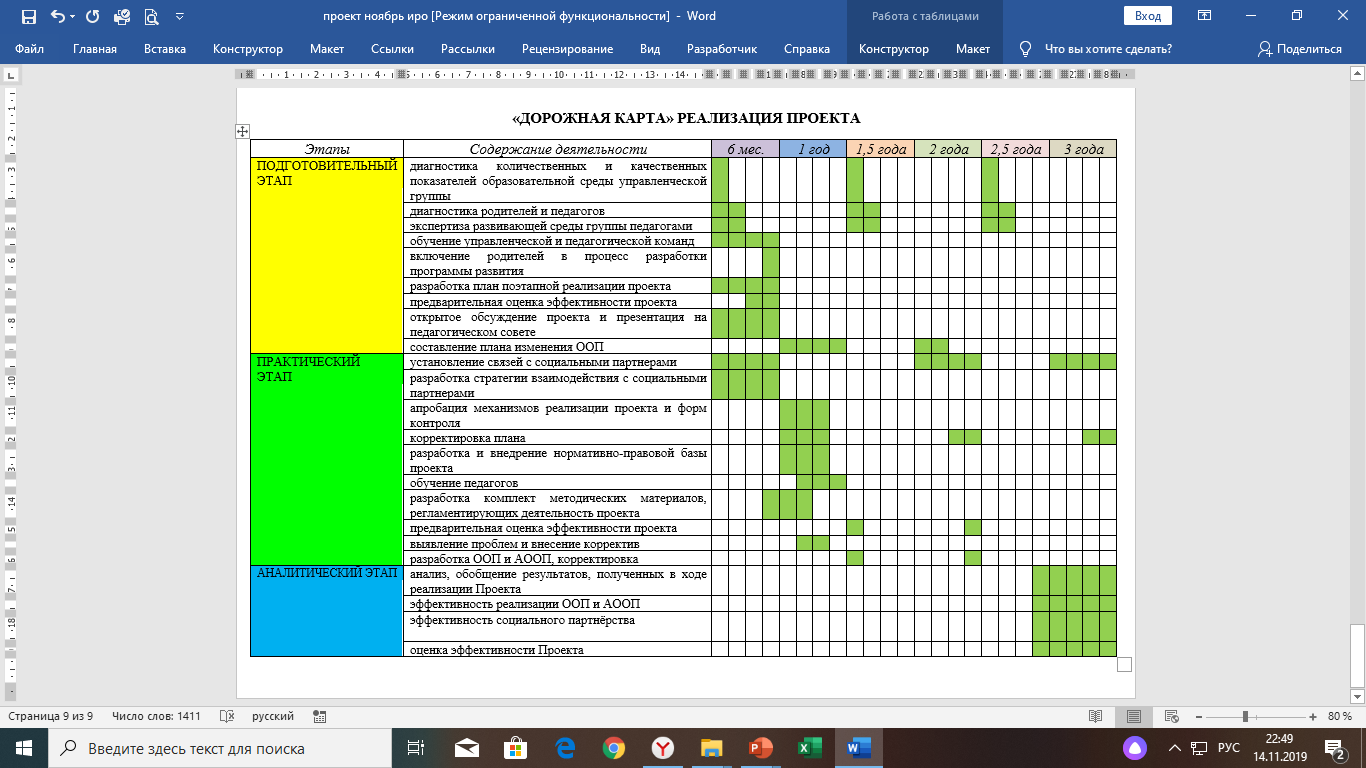 СПАСИБО

 ЗА 

ВНИМАНИЕ!
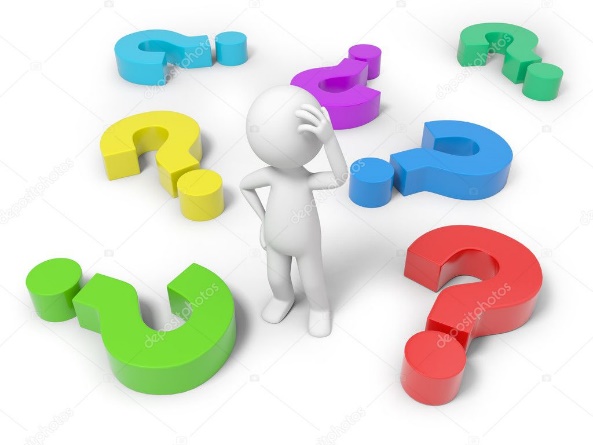 ВОПРОСЫ?